Hvordan omlægger man 90 køkkener i 12 kommuner? Trine Ring –Meyers Madhus
Fonden for økologisk landbrug
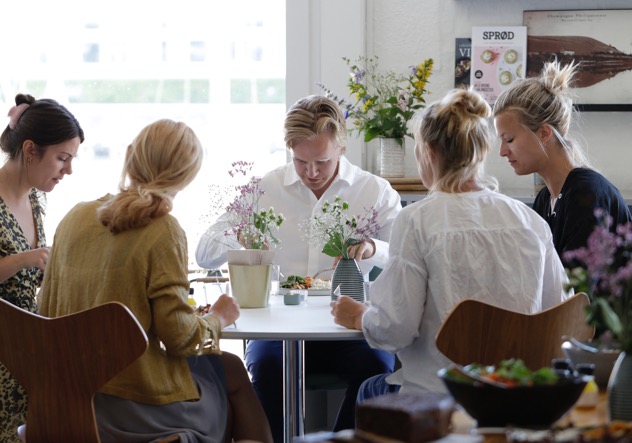 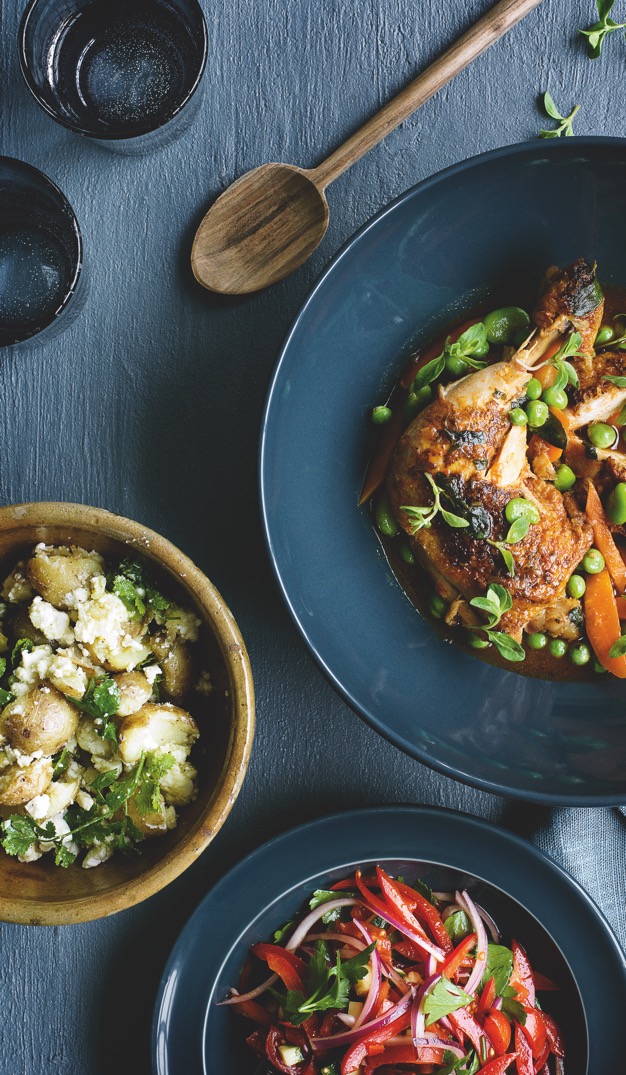 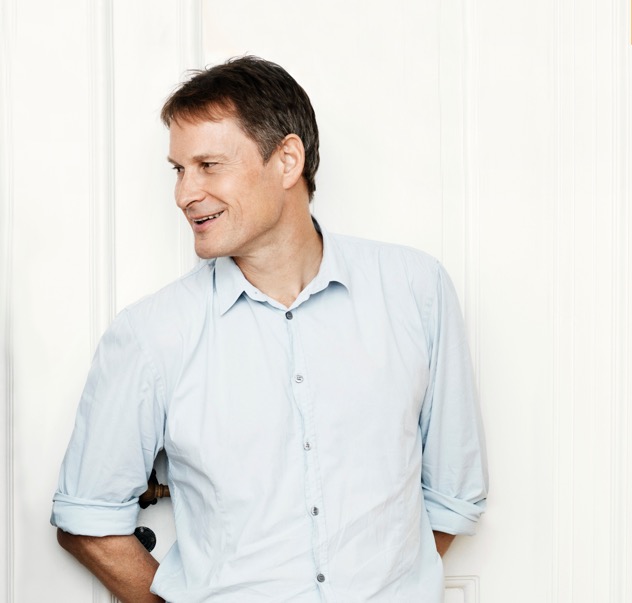 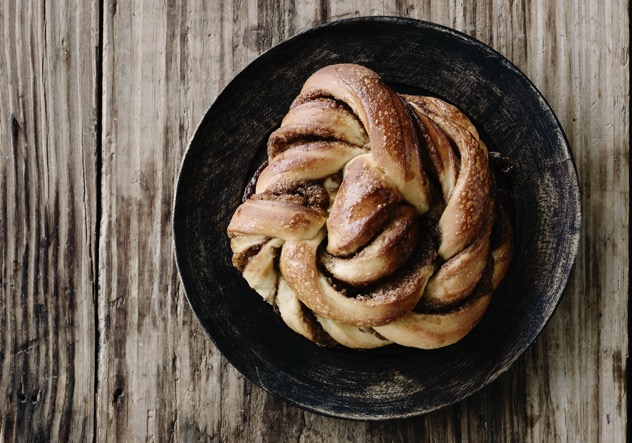 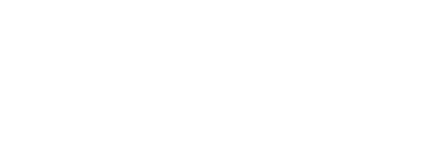 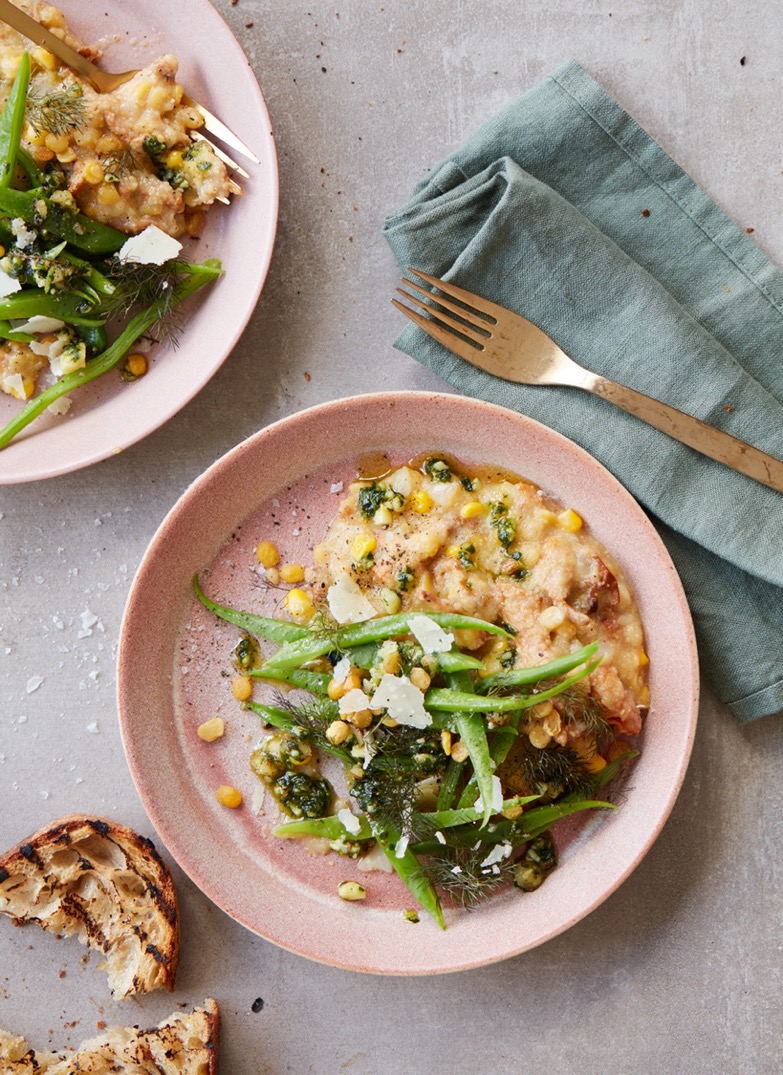 AGENDA
Om Meyers 
Bæredygtig omstilling – vores tilgang
Økologi & Madglæde – samarbejde med 12 danske kommuner
Desuden – om sociale projekter og bælgfrugter
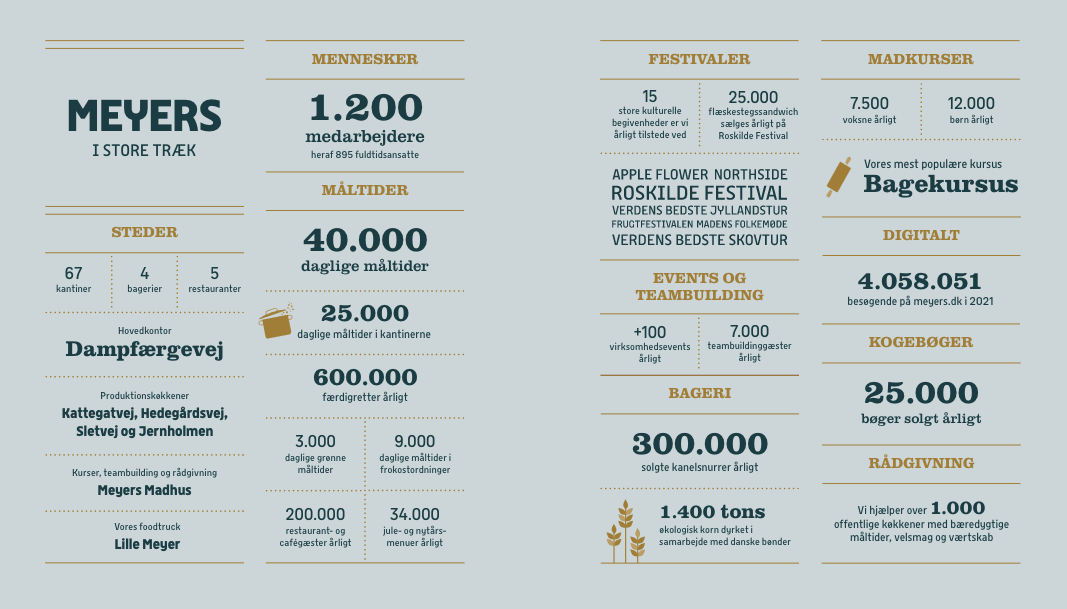 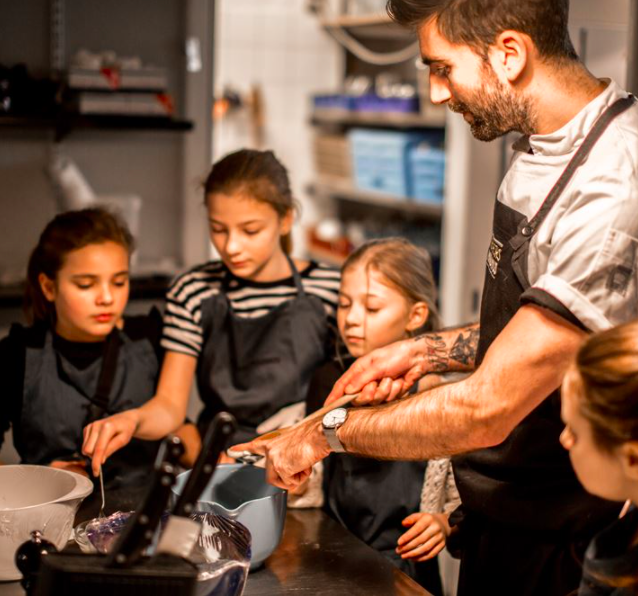 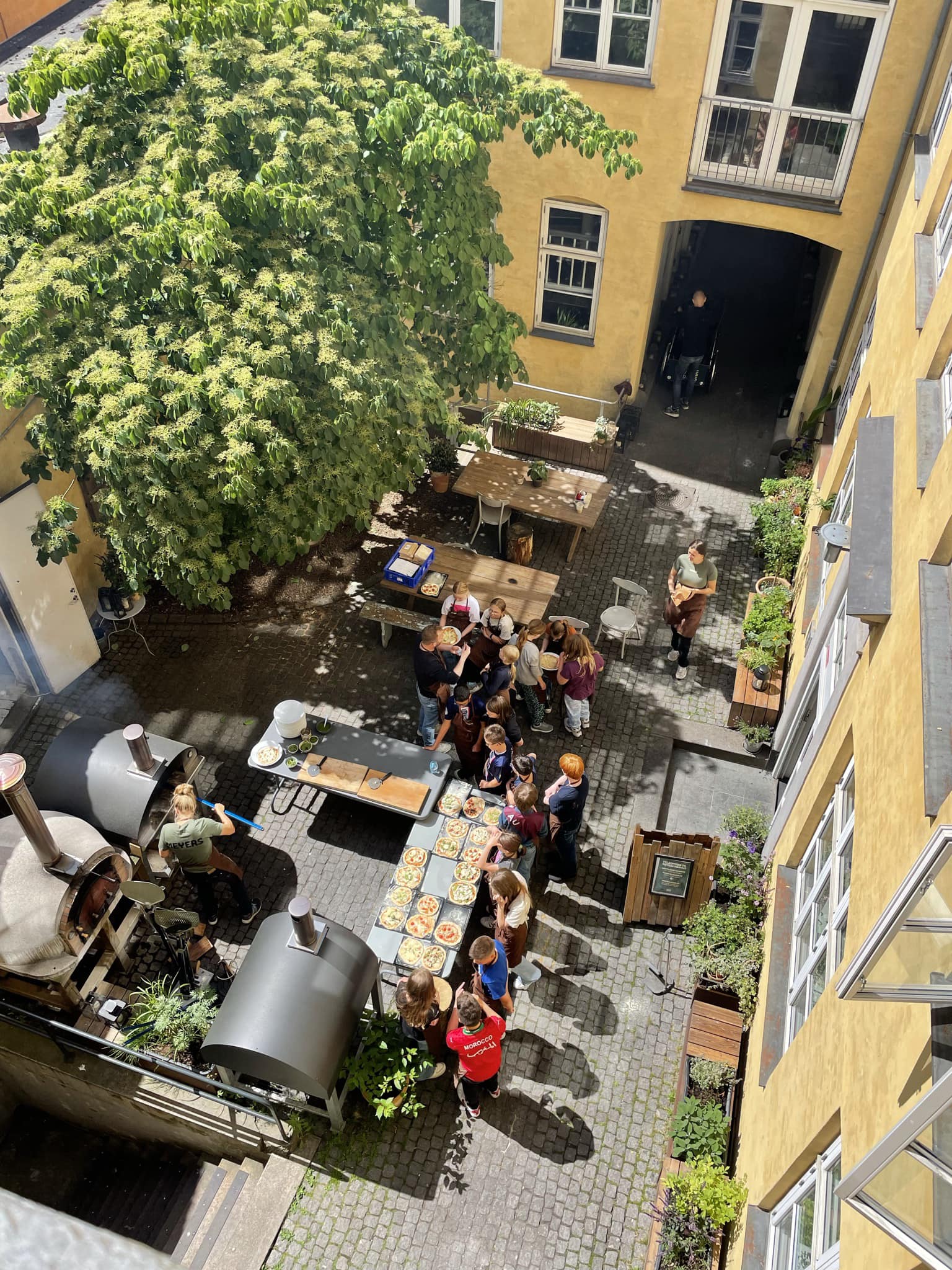 KORT OM MADHUSET
Rådgivning og kurser i velsmag og bæredygtighed i 1027 køkkener i Københavns Kommune
900 klimavenlige opskrifter til offentlige køkkener 
Rådgivning af 12 kommuner landet over i bæredygtig omstilling
1 ny bog hvert år – 20 udgivelser – 25.000 solgte eksemplarer hvert år
10 festivaler, 1 foodtruck og 100.000 solgte festivalmåltider
12.000 børn på kursus i Madhuset hvert år
50-100 udsatte børn og unge hjulpet i job og uddannelse hvert år
250 medarbejdere på kursus fra hele Meyers i velsmag og bæredygtighed 
7.000 voksne på madkurser hvert år
6.000 teambuildinggæster hvert år
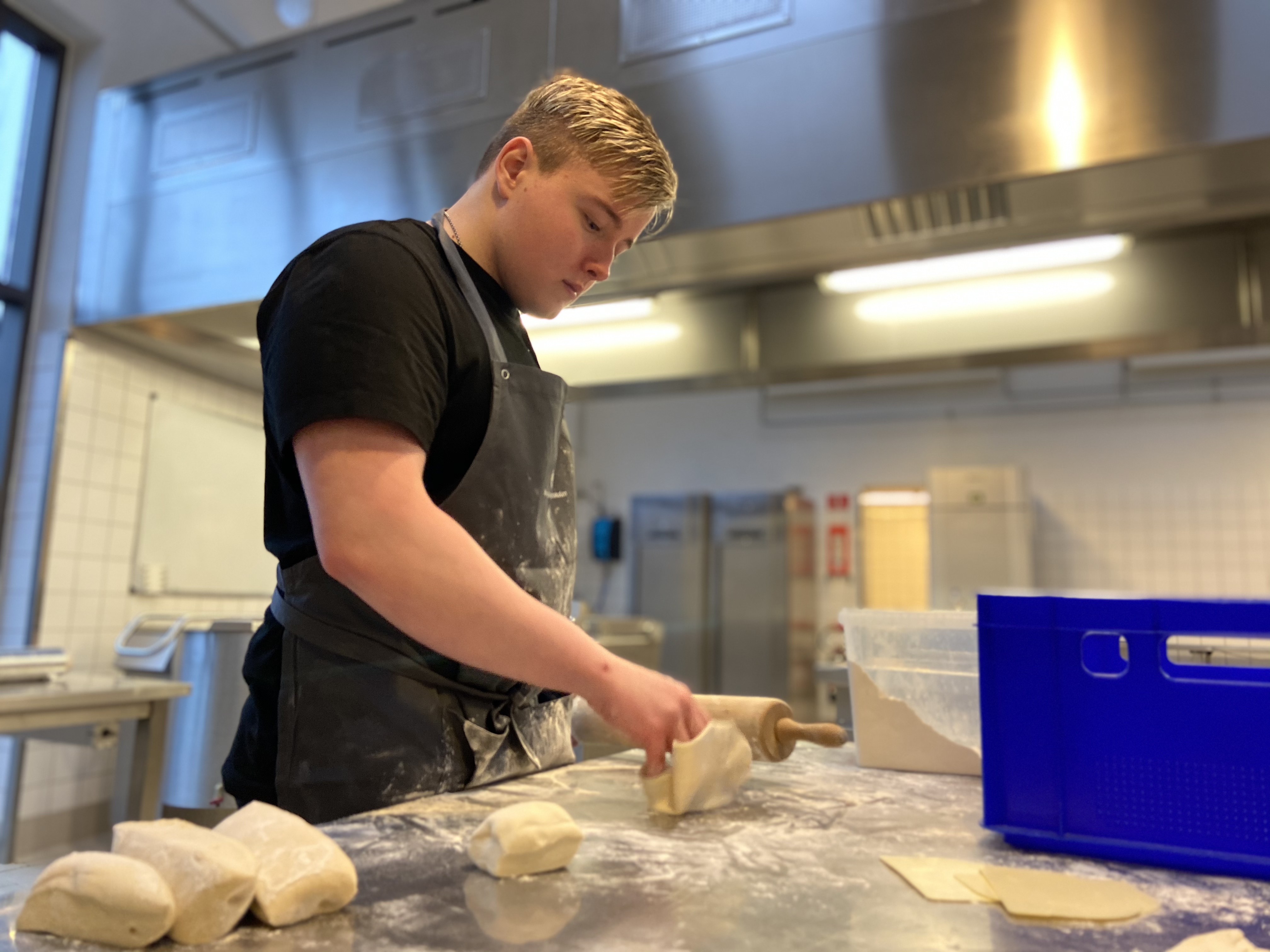 BÆREDYGTIG OMSTILLING  VORES TILGANG
MEYERS
Mad er den største enkeltstående løftestang  til at forbedre menneskelig sundhed og  miljømæssig bæredygtighed på Jorden.
The EAT Lancet Commission, 2019
SÅDAN ARBEJDER VI  MED BÆREDYGTIGHED
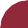 BREDT BÆREDYGTIGHEDSBEGREB
AMBITIØS, DATADREVET INDSATS
VELSMAG SOM REDSKAB
BÆREDYGTIG OMSTILLING
I OFFENTLIGE KØKKENER
BØRNS MADDANNELSE
Målet
Velsmagende sund mad
Klimaberegninger og reduktion af Co2 aftryk
Økologiómlægning
Sociale fællesskaber og værtskab
Maddannelse
Mindre madspild

Hvordan
Rådgivningsforløb med fast rådgiver – typisk 6-12 måneder
Kurser og opkvalificering
Opskrifter 
Inspiration og kommunikation I forskellige kanaler

Hvem
Primært kommuner – lige pt. 13 kommuner: København, Vejle, Sønderborg, Svendborg m.fl.
10.000 børn og unge er på Modpaamad kurser hvert år – i madhuset og ude på skoler og I børnehaver

Dogme for kurserne er:

Nysgerrighed, madglæde og sanselighed skal være drivkræfter for læring

Velsmag og sundhed er to sider af samme sag

Økologi og bæredygtighed integreret i praksis

Fællesskab og samarbejde
"
JENS HANSEN, VIRKSOMHED
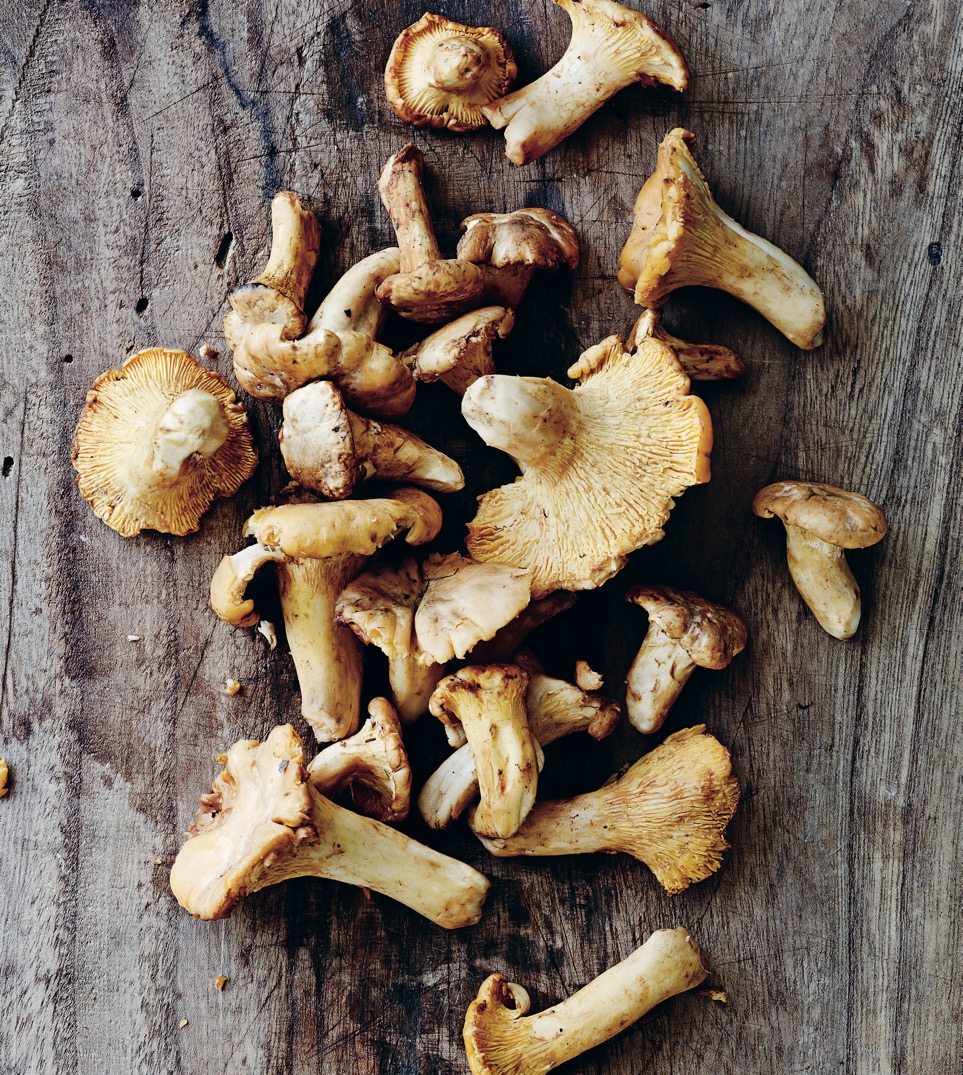 ØKOLOGI & MADGLÆDE
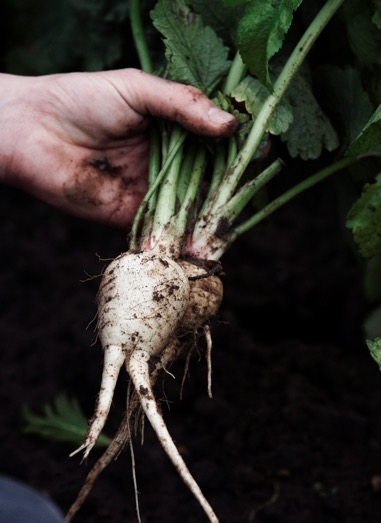 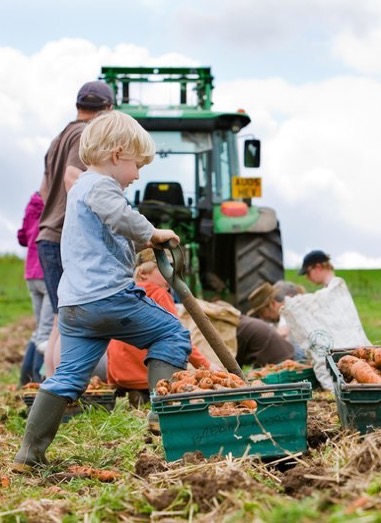 FAKTA
Midler til omstilling fra Fonden for Økologisk Landbrug
Projektet forløber i 2023
90 offentlige køkkener fordelt på 12 kommuner
Erfaringer fra omstillingsprojekt Økologi og madglæde 2022 – 45 køkkener fordelt på 6 kommuner
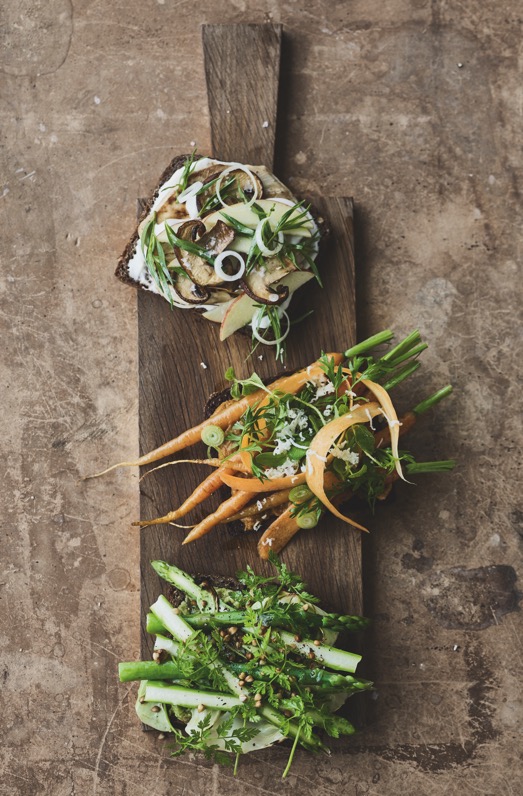 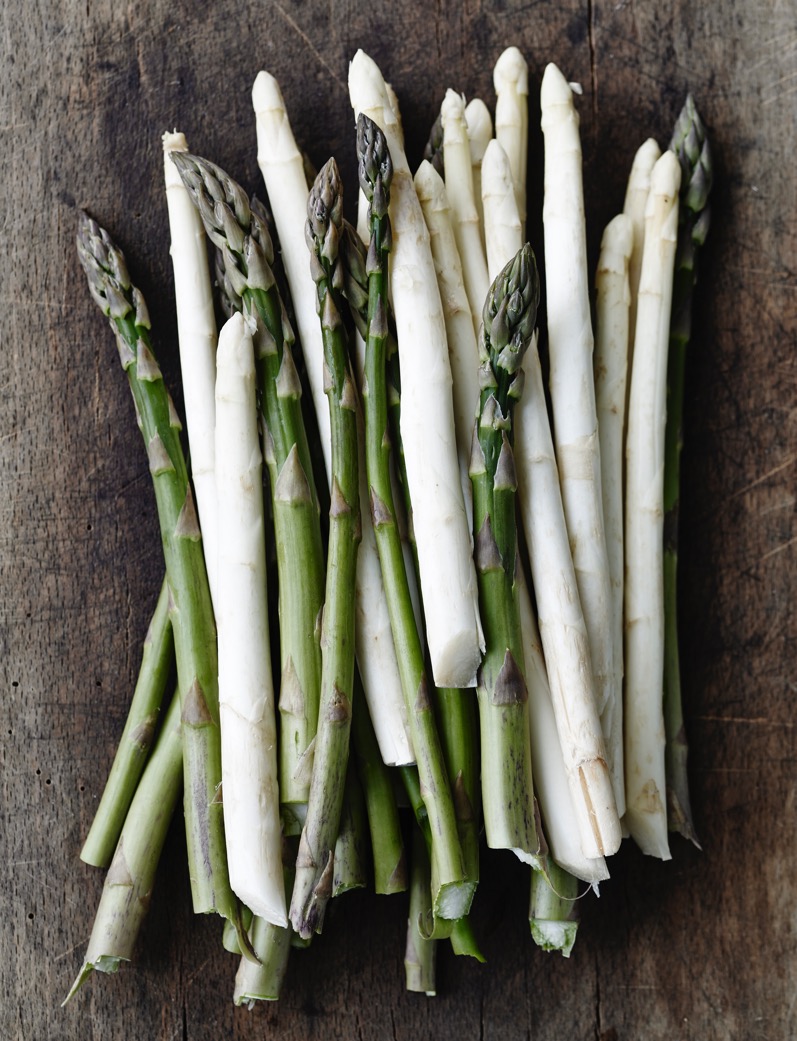 FORMÅL
​Projektet skal sikre en markant økologisk omlægning, hvor også klimavenlige kostråd, høj spisekvalitet og reduktion af madspild indgår i et samlet hele til gavn for miljø, medarbejdere og borgere.
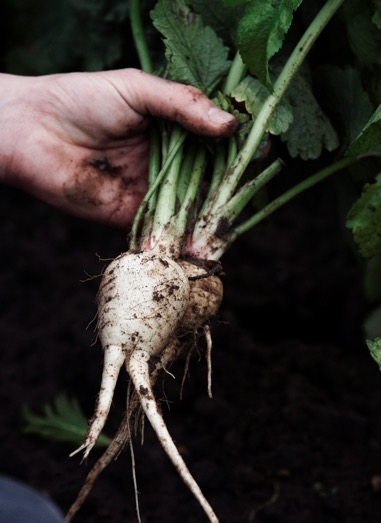 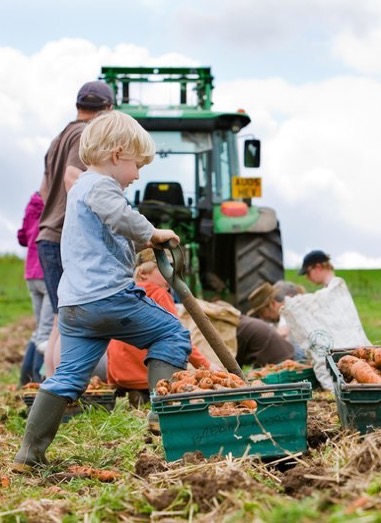 FOKUSOMRÅDER
Økologi
Madfaglighed og kulinarisk kvalitet 
Klima og bæredygtighed
Madspild
Tværfagligt samarbejde 
Madpædagogik
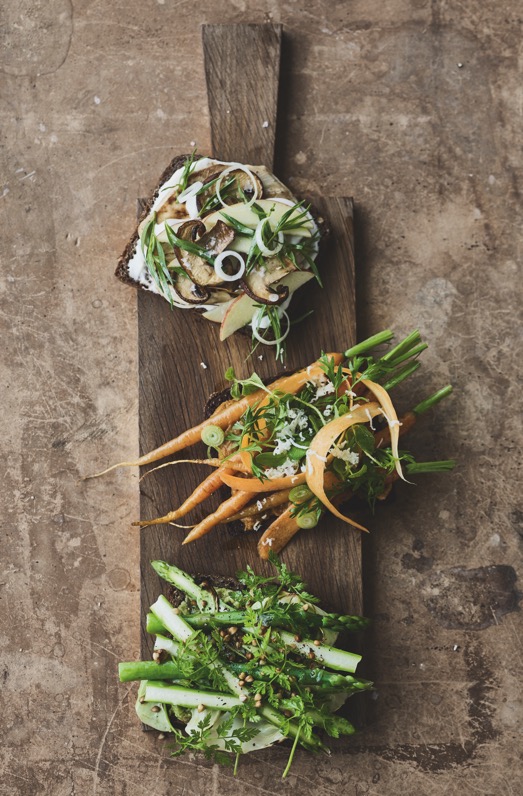 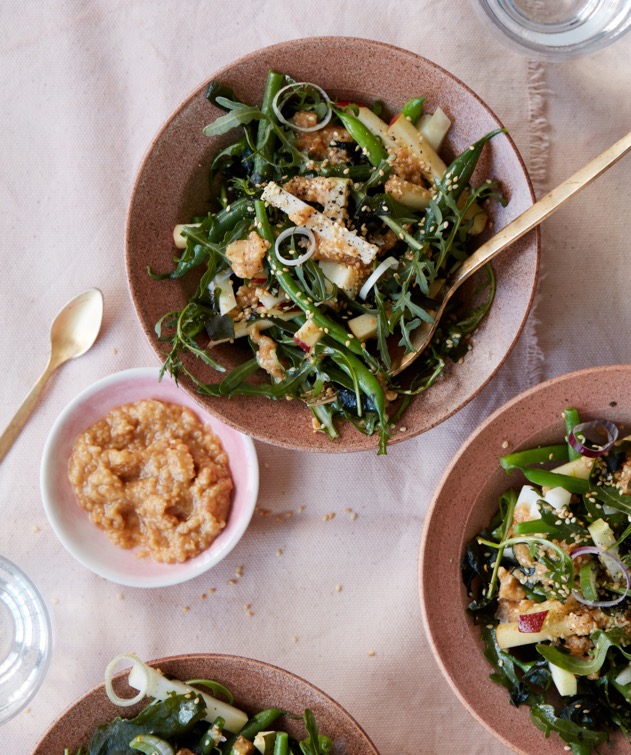 AKTIVITETER OG INDSATSER
Omlægningsworkshop ​
Indkøbsanalyser 
Rådgivning i køkken/institution ​
Kurser ​
Ekskursioner og gårdbesøg  I samarbejde med LF
[Speaker Notes: UDSKIFT BILLEDE ved at højreklikke på det, vælg "Skift billede" og derefter "Fra denne enhed"]
VEJEN TIL OMSTILLING
MEYERS
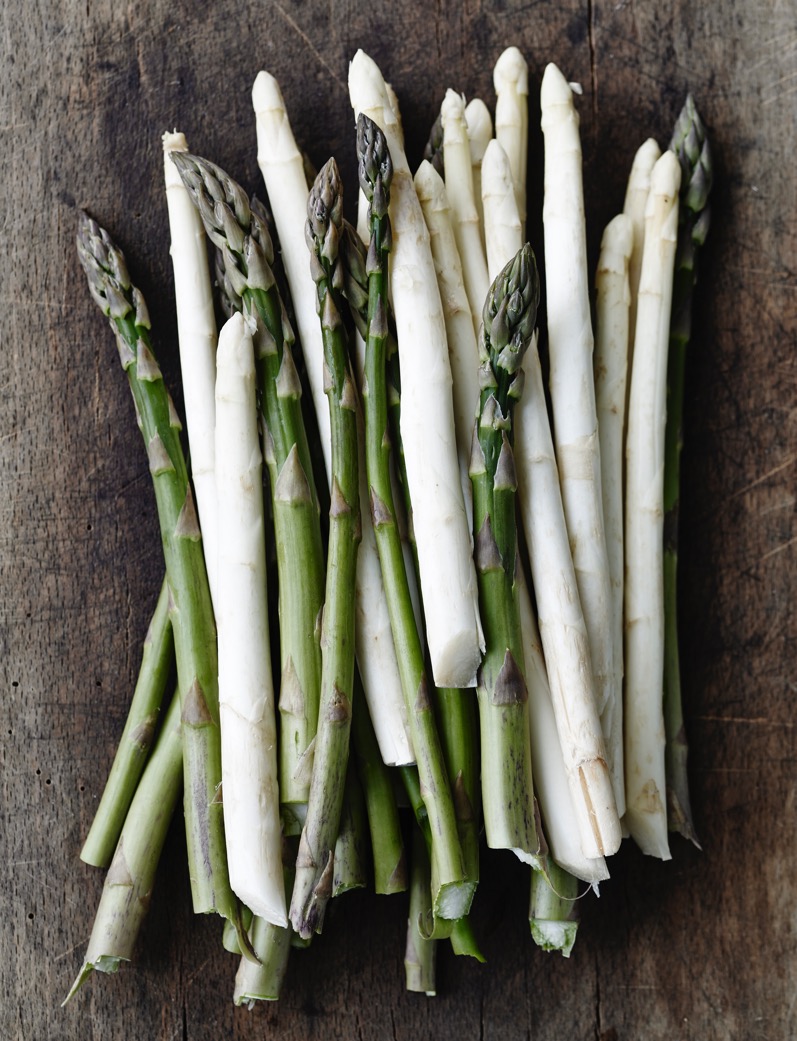 SÅDAN NÅR VI MÅLET
DE VIGTIGSTE VEJE TIL MÅLET
Velsmagende mad
Mere grønt – mindre kød 
Mere lyst kød – mindre rødt kød
Mindre madspild
Flere bælgfrugter
Grønt værtskab i kantinerne – de spisende med på rejsen  

CENTRALE VÆRKTØJER
Opskriftssystem med klima- og ernæringsdata (Frida, WRI og Concito)
CO2-rapporter
Klima- og ernæringsdata 
Kommunikation af maden – ikke det der mangler
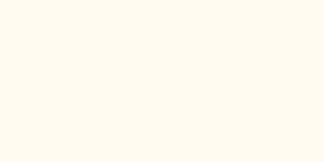 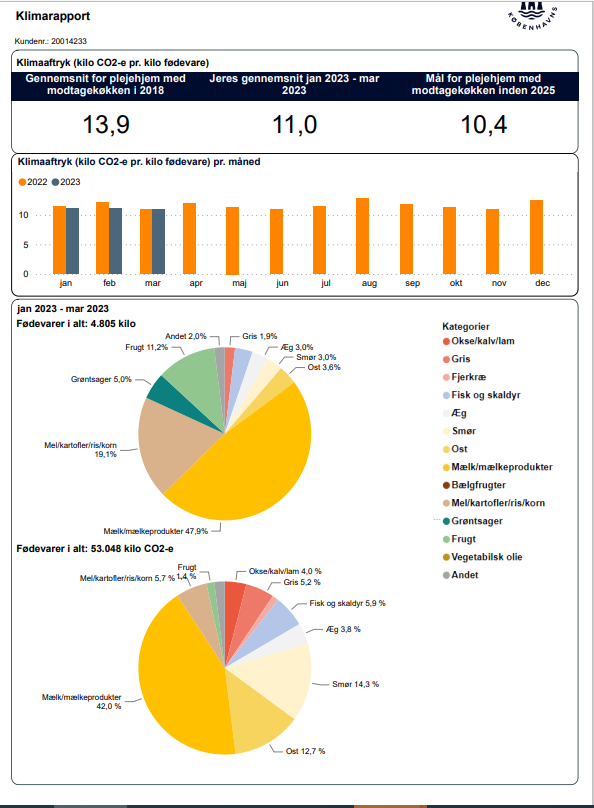 Mad & Måltidsstrategi 2020-2025
16
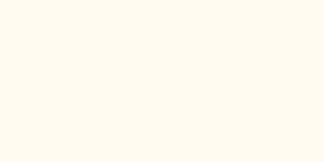 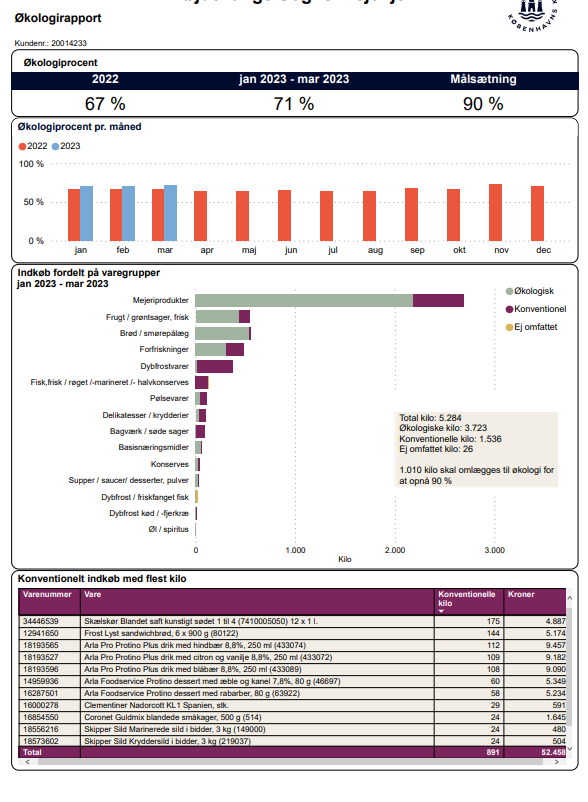 Mad & Måltidsstrategi 2020-2025
17
CO2-MÅLING 2018
Råvarer fordelt på kg
Råvarer fordelt på kg CO2e
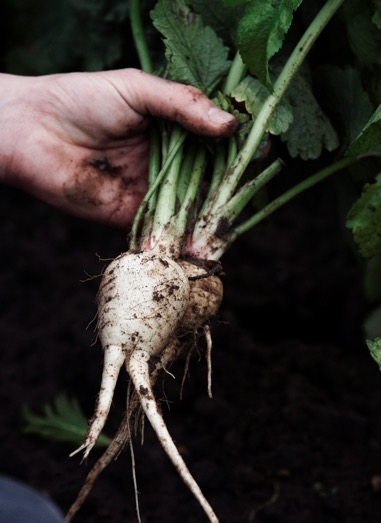 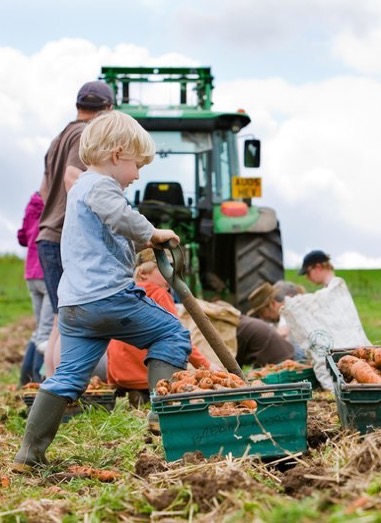 UDVALGTE RESULTATER 
ØKOLOGI OG KLIMA
SØNDERBORG 
Fra 0 til 30 % 

BRØNDBY 
Fra 75 til guld

RKSK 
Fra 11 til 22 

DATA MED BÆLGFRUGTER 
REDUKTION PÅ KØD
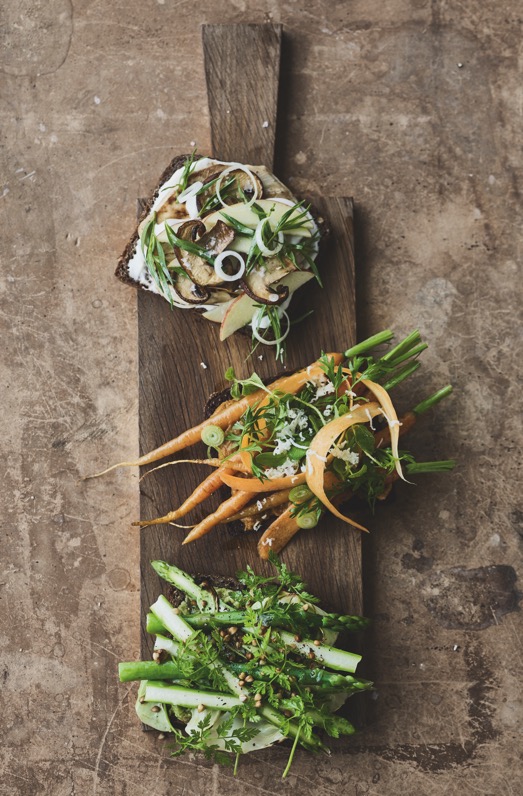 Tak
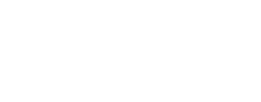 trol@meyers.dk · tlf. 53 55 83 29 · meyers.dk